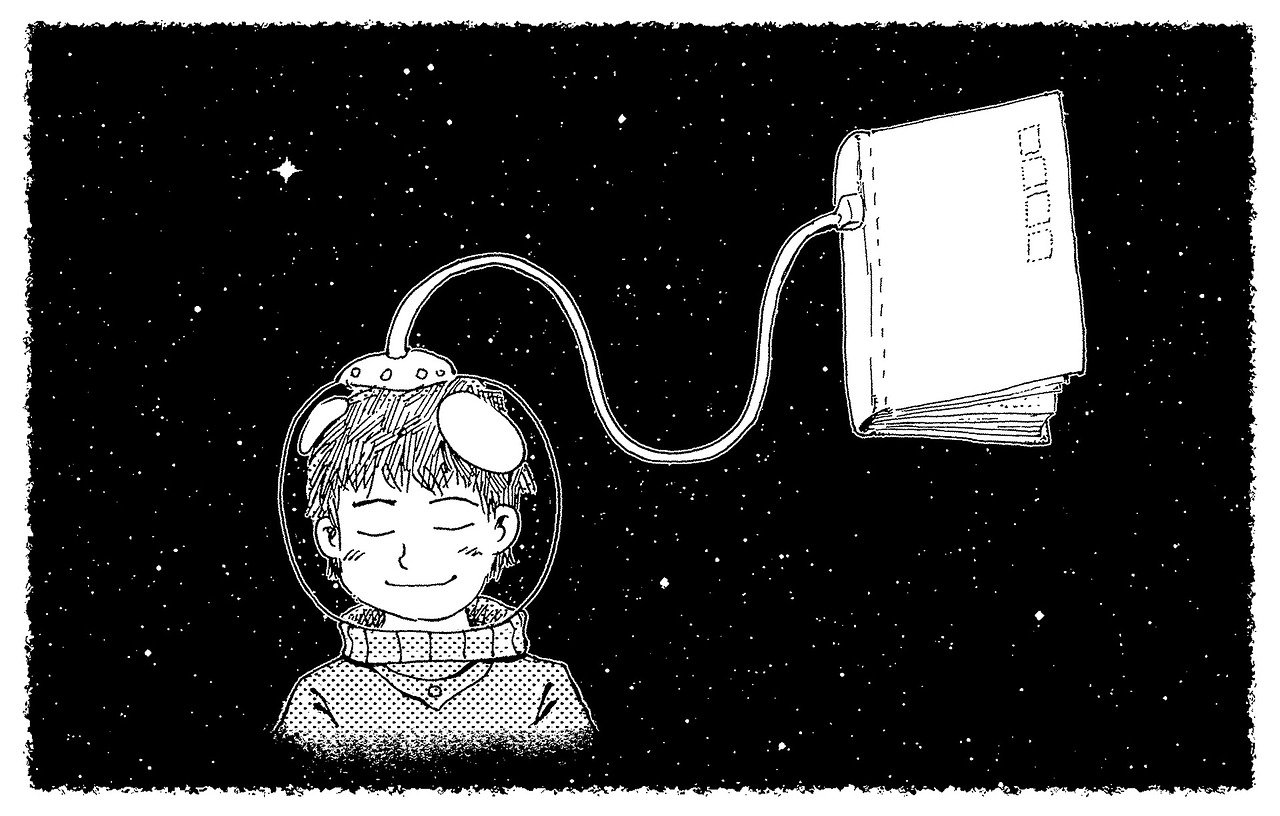 Library & Information Resources & Services@AIISH
Shijith Kumar C
Library & Information Officer
Library & Information Centres
Print Resources
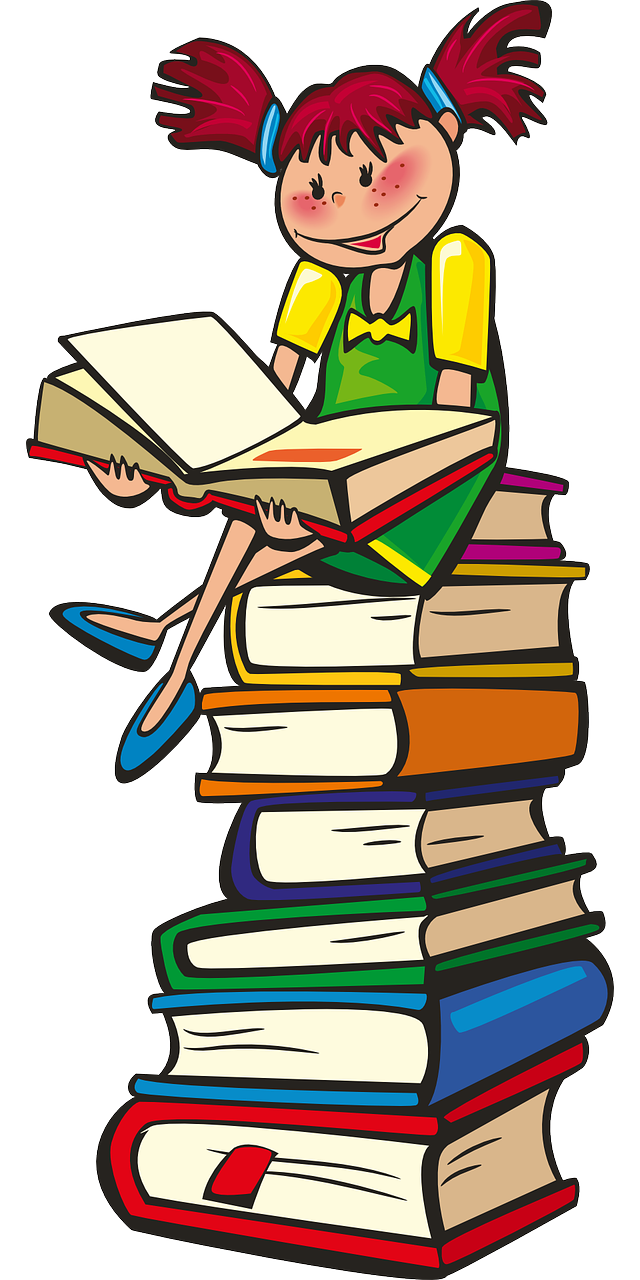 Journals
Books
Bound Volumes
Theses & Dissertations
In-house Publications
E-Resources
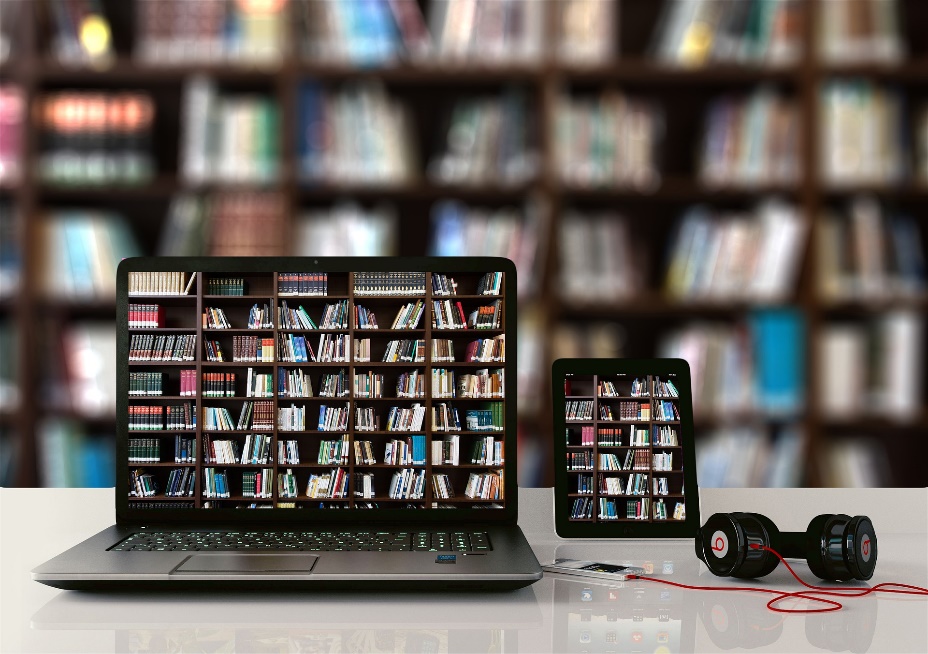 1. E-journals
2. E-books
3. Databases 
4. Digital Research      
    Reports
Resource Organization &
Management
Accessioning

	Classification

	Cataloguing

	Shelf Rectification 

	Stock Verification

	Weeding
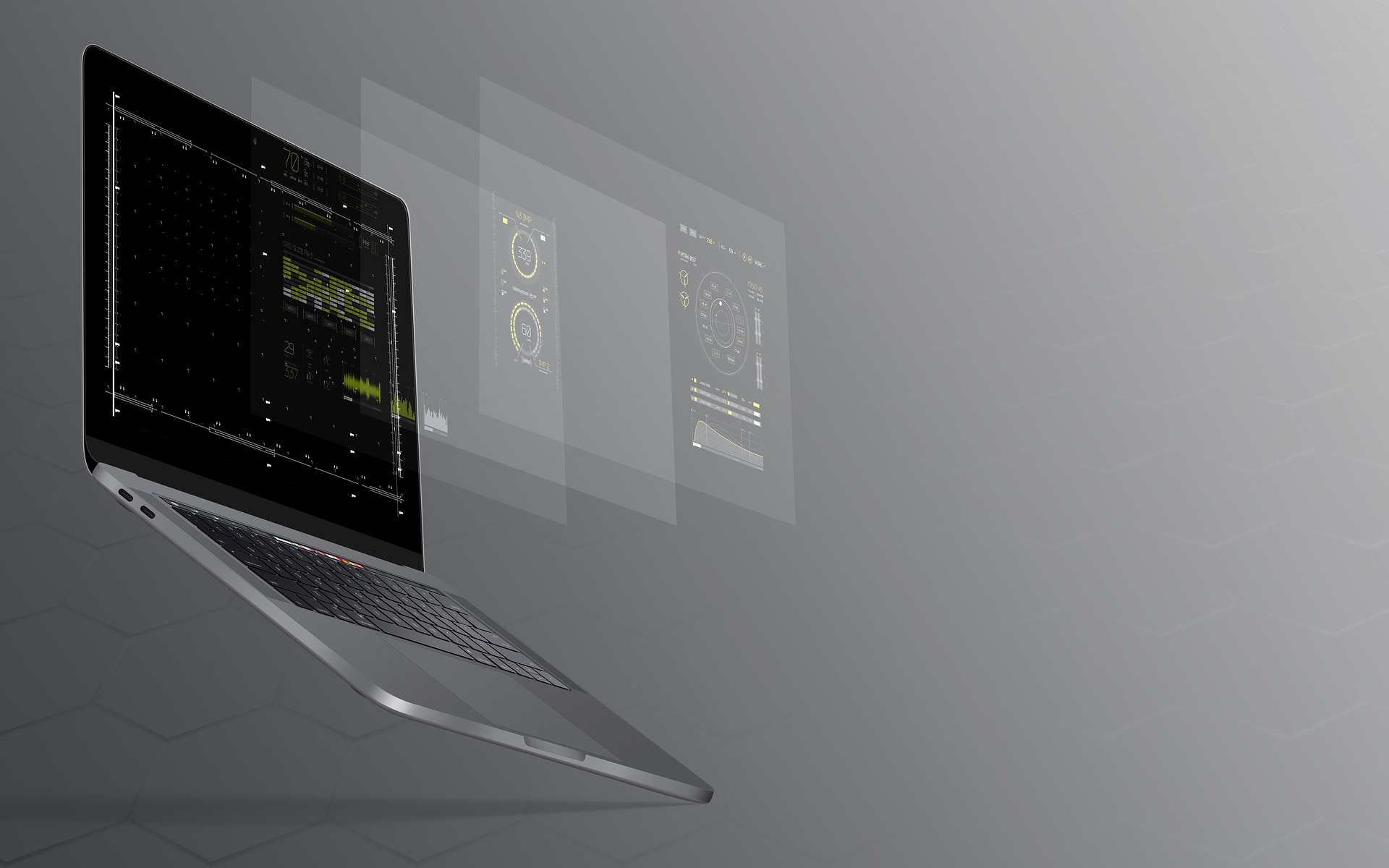 Information Services
Author Solution
Book Circulation
Book CD-ROM service
ERMED Service
ISBN 
N-LIST
Online Public Access Catalogue 
Plagiarism detection
Publisher Solution
Reference Management
Remote login 
Writing support
www.aiish.ac.in
Access Modes
Username & password
Self-created
Created by Us
	Intranet
 Time-bound
  Any time
User Restrictions
  AIISH Staff & students
  For all
Author Solution
1,000,00 
Journal formats
50
Accounts
Automatic 
manuscript formatting
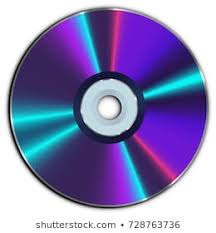 Book CD-ROM Service
Electronic Resources in Medicine
Electronic Resources in Medicine
Institutional Repository ...
A digital repository of research reports of AIISH
Content types
	PG Dissertations
	Independent Projects
	ARF Projects
	PhD Theses
Internet / Computer Service
ISBN Service
03
Newly allotted
245
Total allotted
National Library and Information Services Infrastructure for Scholarly Content
OPAC
Online Public Access Catalogue
Number of records created		480
Publisher Solution
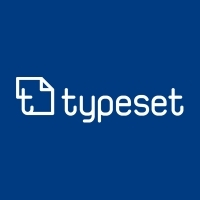 PG Dissertations
PhD Thesis
ARF Projects
Reference Management System
71
Total installations
04
New installations
Remote Access Information 	Service
E-journals
&
Databases
Active Users
55
Downloads
40
Anti-Plagiarism 
Service
3021
Writing Support Service
Total 
Users
New 
Users
Words Checked
New IT Facilities / Upgradations
New facilities/ Applications-1
Open Source Digital Repository
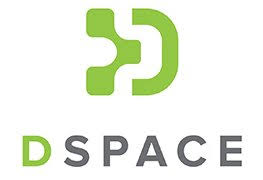 Online Public Access Catalogue
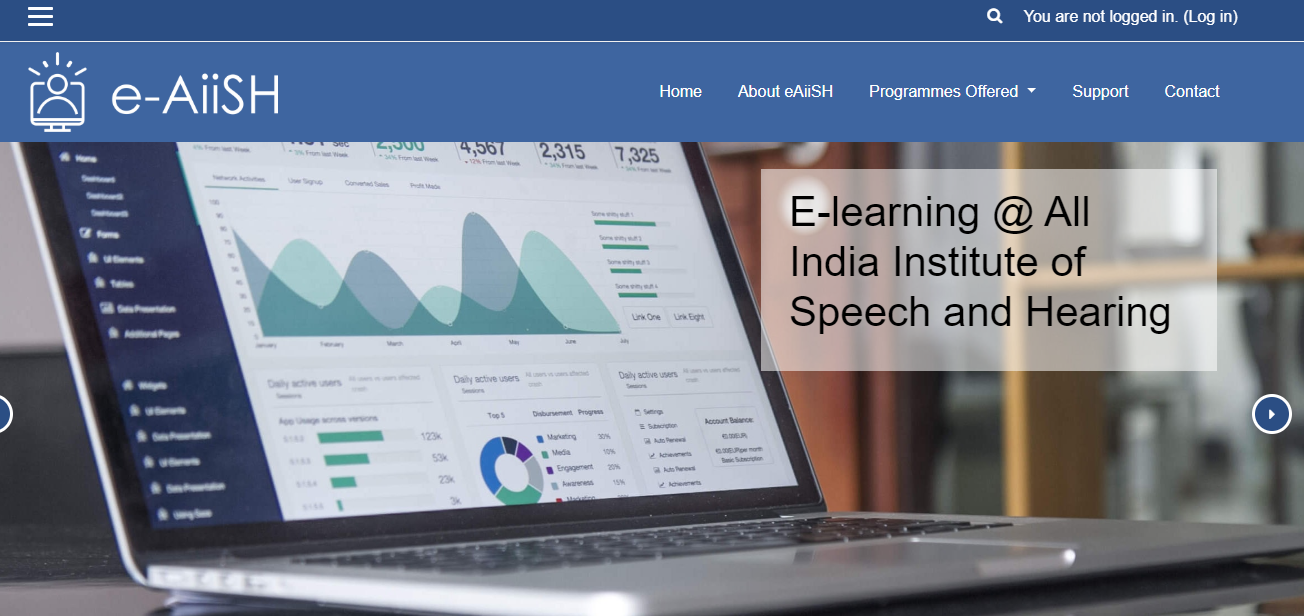 New website
Product Development Cell
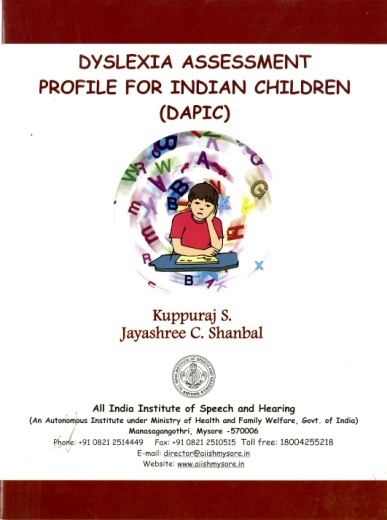 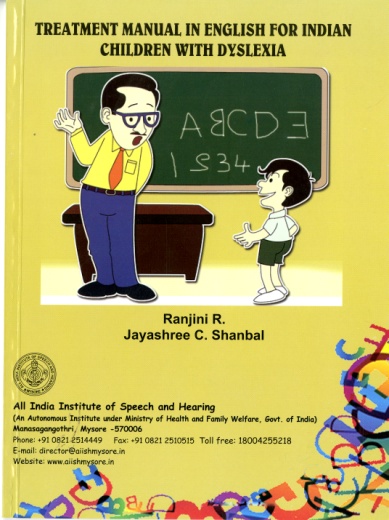 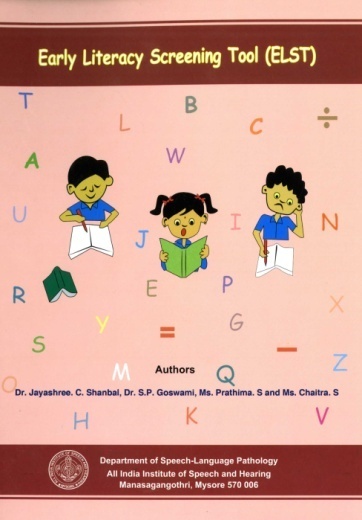 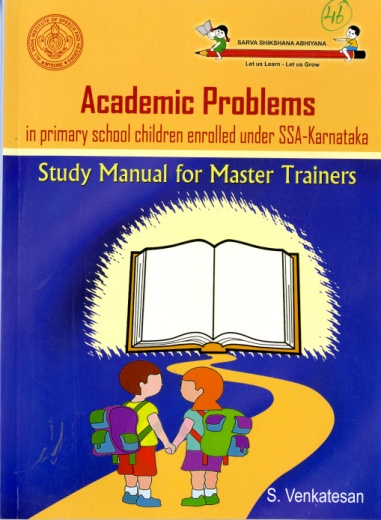 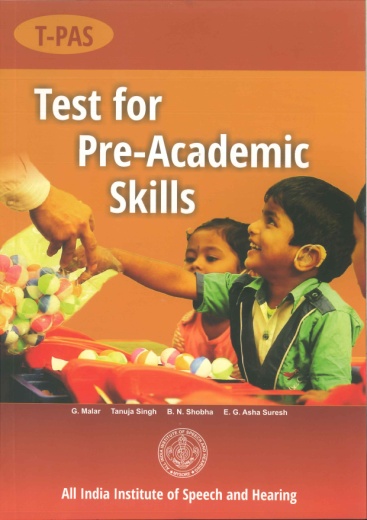 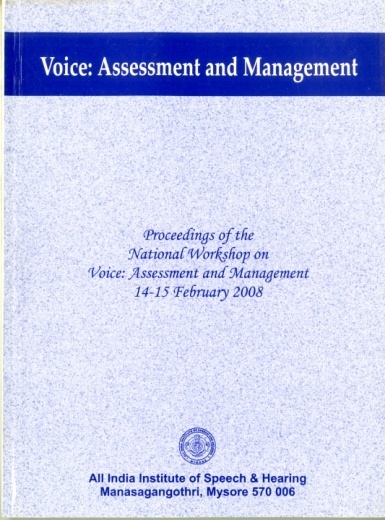 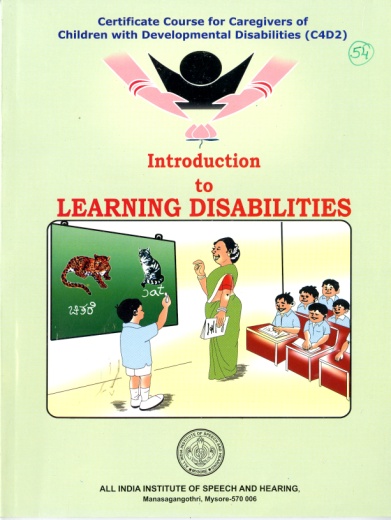 Total no. of Publications : 118
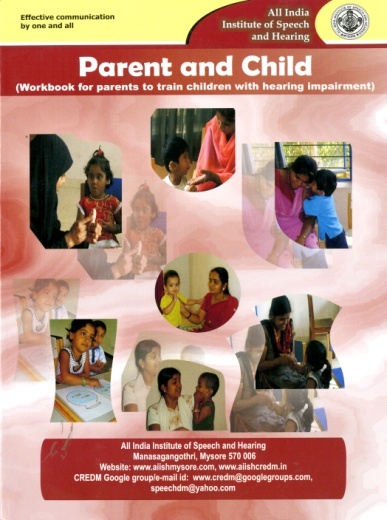 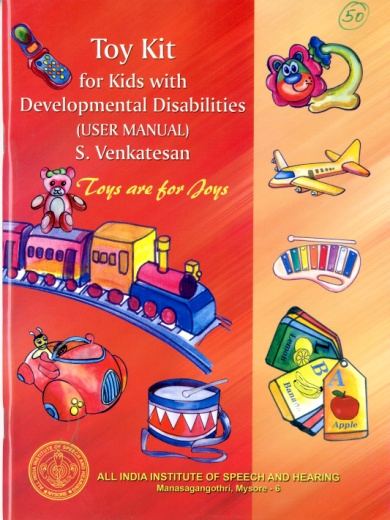 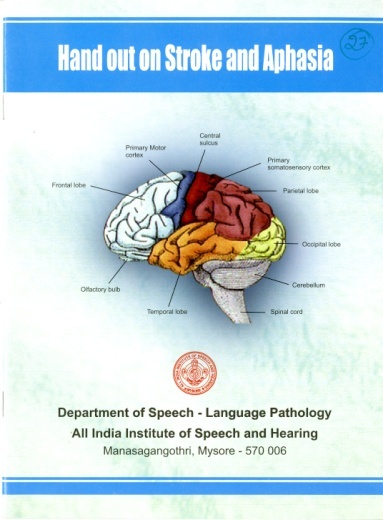 Future Plan
Research Data Repository
			
			E-Content Development Lab

			Extensive Training Programmes